NCEM Disaster Relief and Mitigation Grant
Town OF NORTH TOPSAIL BEACH
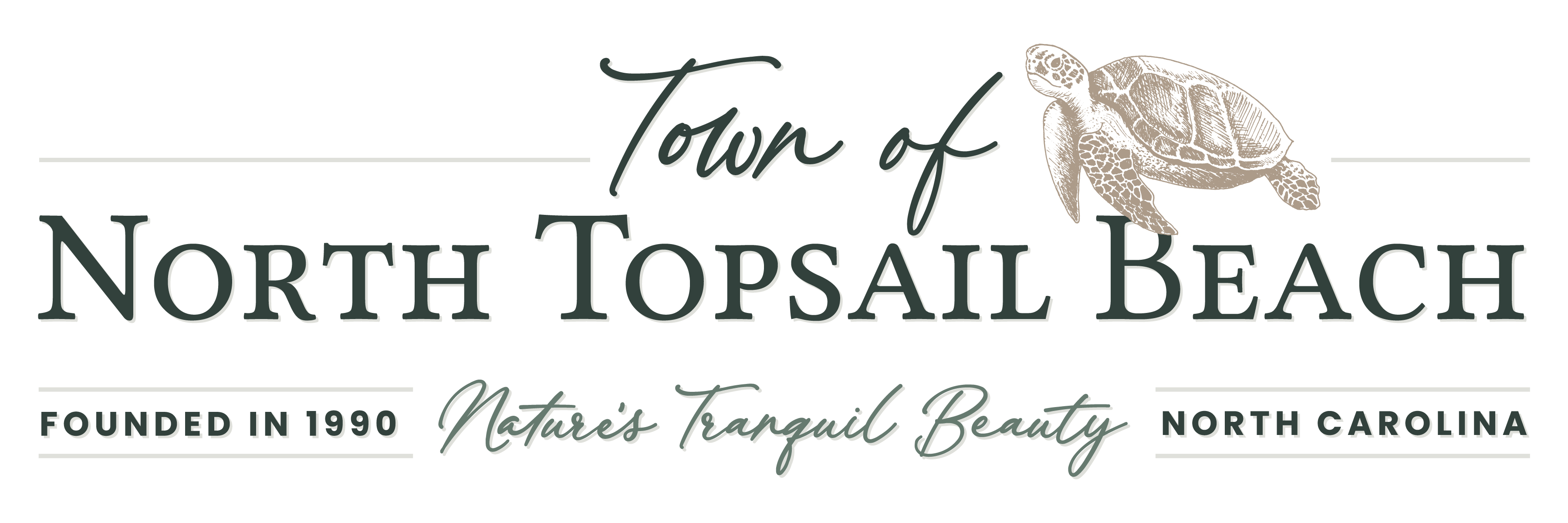 NC Resilient Coastal Communities Program
Three Topsail Island Communities participated through Phases 1-3 
To identify and develop mitigation options
North Topsail Beach looked to stormwater management grant opportunities
Nine roadway sites had been identified in NTB
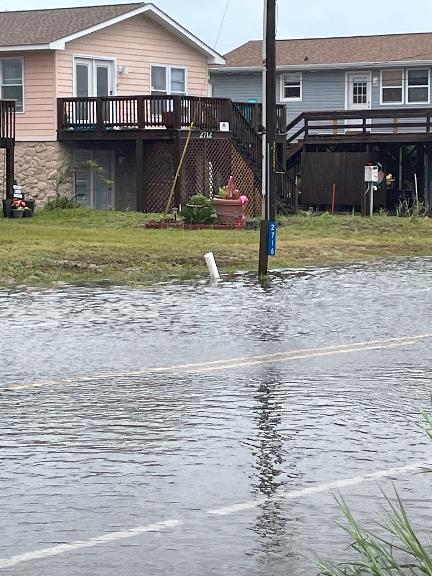 Island Dr. Aug 2023
NCEM Disaster Relief and Mitigation Grant
NTB awarded a $1.2 million grant 
Two critical sites of nine identified and included in grant application
One site on Island Dr. (Hwy 210): 6 mi throughfare for island-wide access (South)
Second site on New River Inlet Rd. (SR1568): serves 5 miles of the community (North)
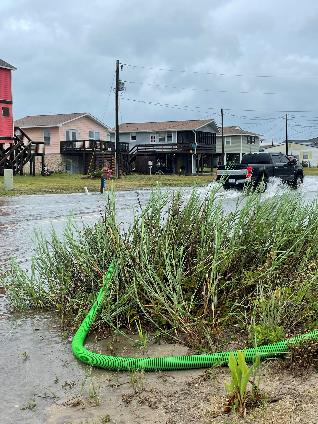 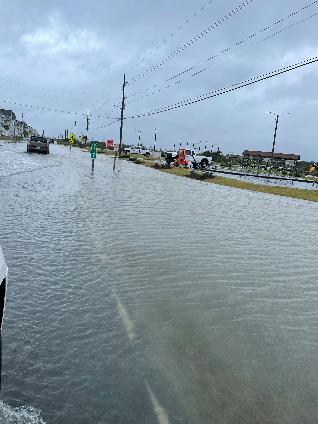 Island Dr. (Hwy 210) at Gray Street
Flooding occurs with heavy rain
Roadbed in this section below right-of-way grade
Frequent detour required
Town pumps water off
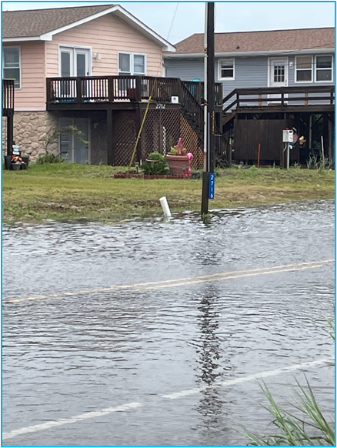 Island Dr. Infiltration Project: Highlights
Four stormwater inlet structures, collecting stormwater in the low point of roadway
984 ln ft stormwater pipe, conveying stormwater towards a storage structure
6,701 sq ft underground stormwater storage structures for storage and dispersion 
One pump station to bring stormwater from a lower elevation on the roadway to the stormwater storage structure at a higher elevation
New River Inlet Rd @ Richard C. Peters Park
Flooding occurs with heavy rain
Runoff from OC Beach Access #4 and Park parking lots 
Roadway in this section low point
Bioswales capacity in Park right-of-way not sufficient for heavy rains
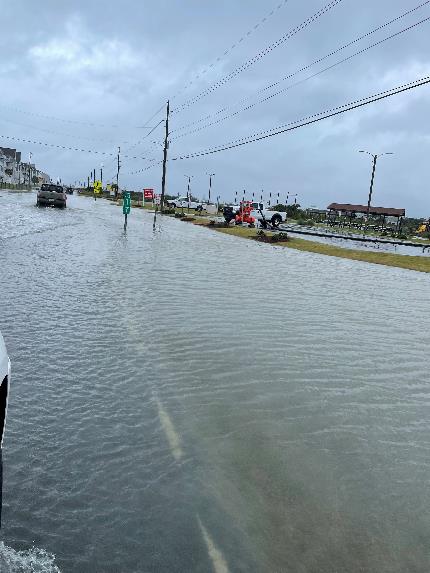 New River Inlet Rd (Park): Highlights
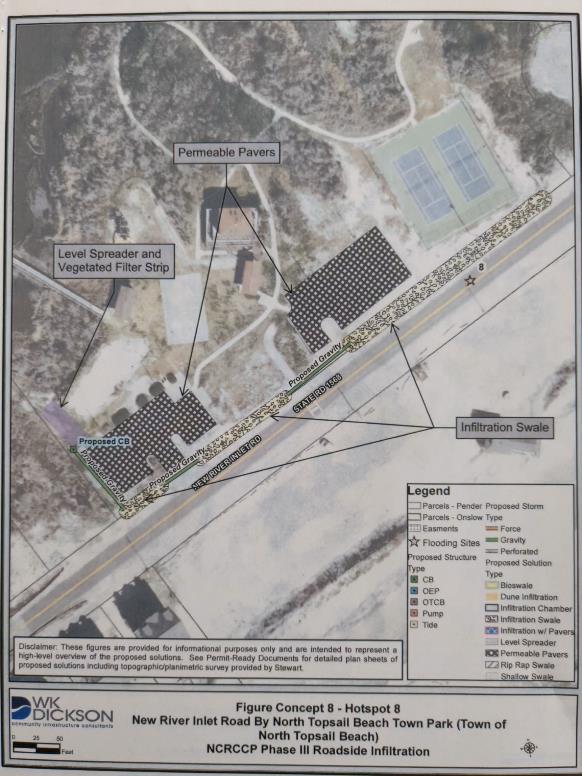 1,717 sq yd permeable pavers to replace the impermeable parking lot pavement
343 ln ft stormwater pipe to convey the stormwater from the shallow bioswales to a level spreader at the south of the property 
386 cu yd earthwork for infiltration swales to lower the ground adjacent to the roadway and provide a location for the stormwater to collect and move toward the level spreader. 
-20 linear feet of a level spreader and, one stormwater inlet structure
NCEM Disaster Relief and Mitigation Grant
Timeline (est.)
Grant Award Notification: April 2024
Administrative Grant Compliance: May 2024
Period of Performance: July 2024 – June 2027
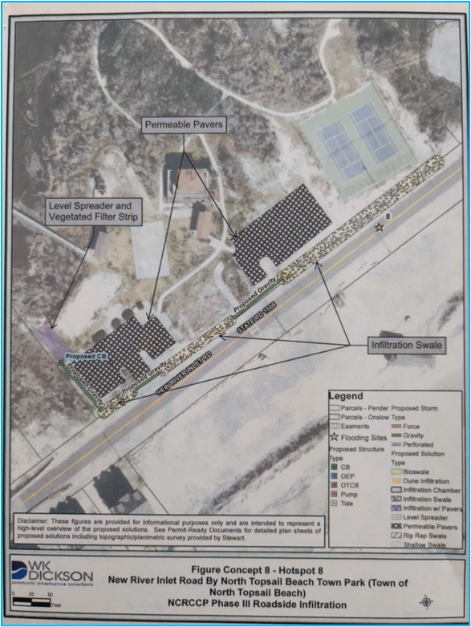 Questions?
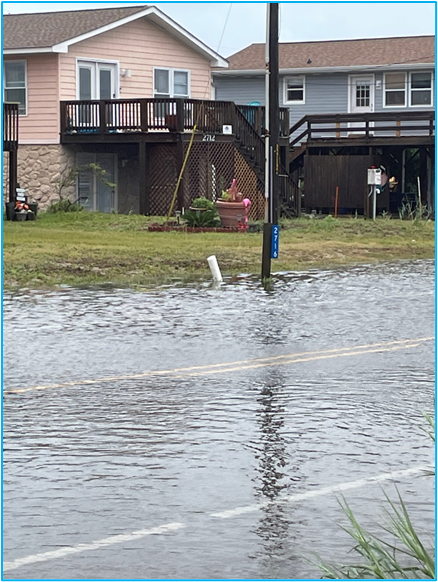 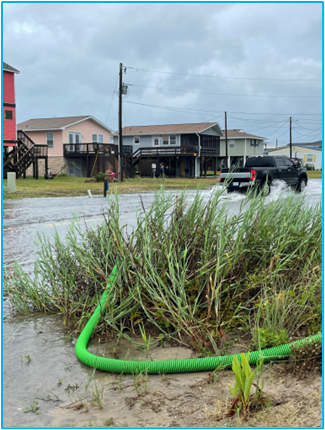 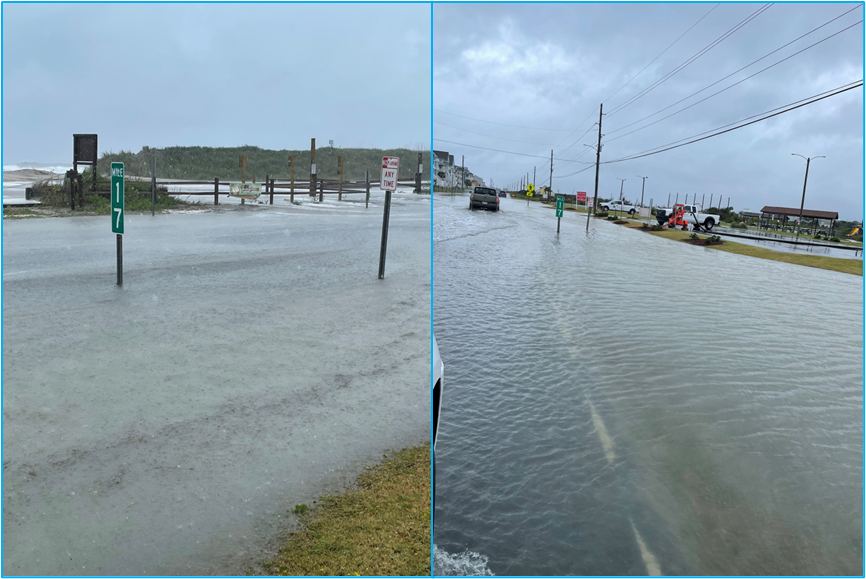